Voices from Ravensbrück; Towards the creation of a multilingual oral history resource family
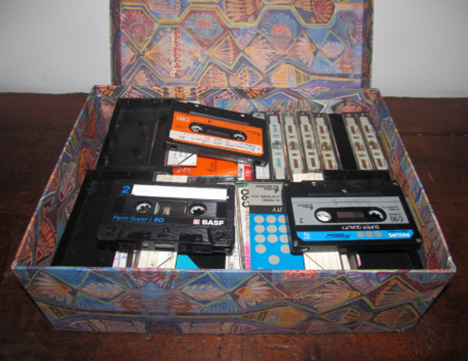 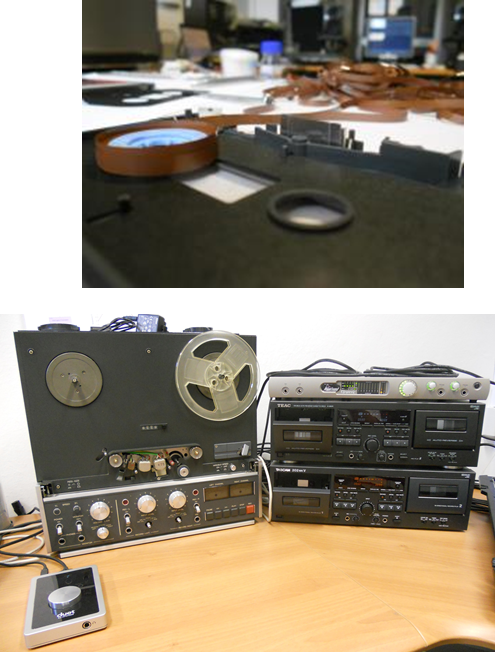 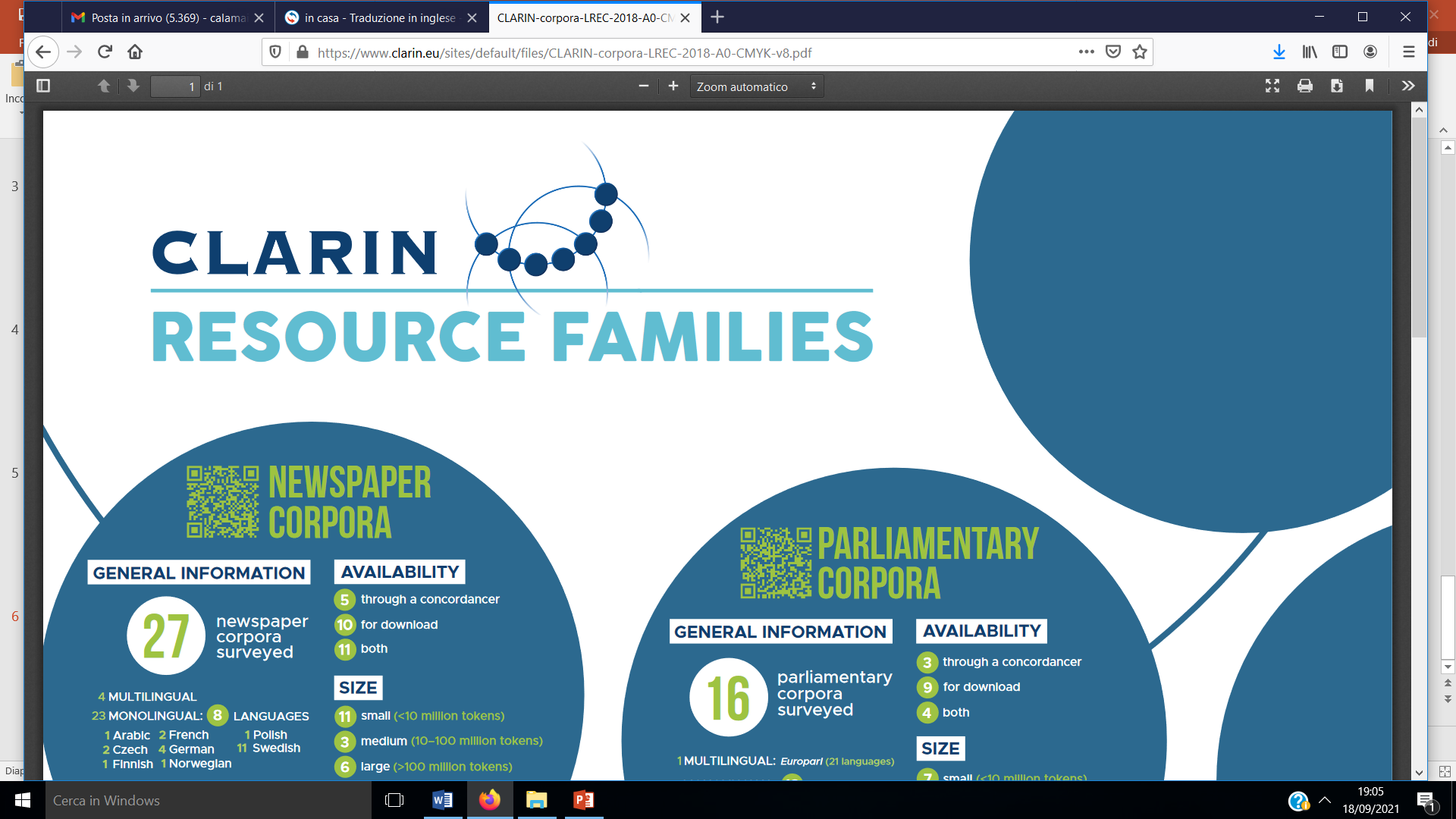 2
The potential of Oral History for CLARIN
The Interview as data type is at the crossroads of different scholarly fields
Under-utilized outside the Oral History community but a promising datatype 
Process of co-creation (shared authority with the interviewee)
Multimodal (speech, audio, video, transcript, memory, language, meaning)
Digital access creates opportunities for cross-lingual collaboration 
Thousands of existing analogue oral history archives are awaiting to be opened up and re-used by scholars of different disciplines
3
Anna Maria Bruzzone and Lidia Beccaria Rolfi, 1977
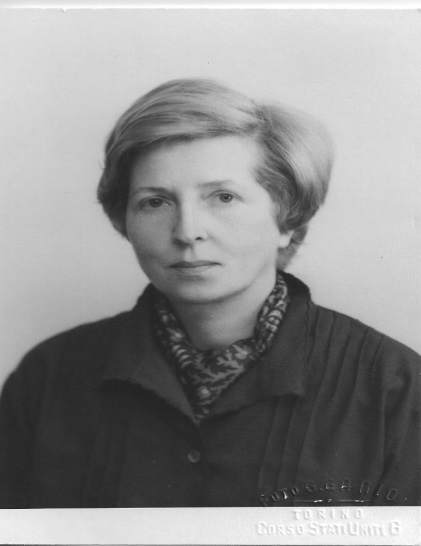 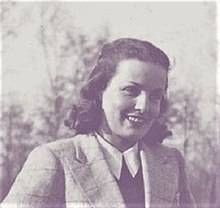 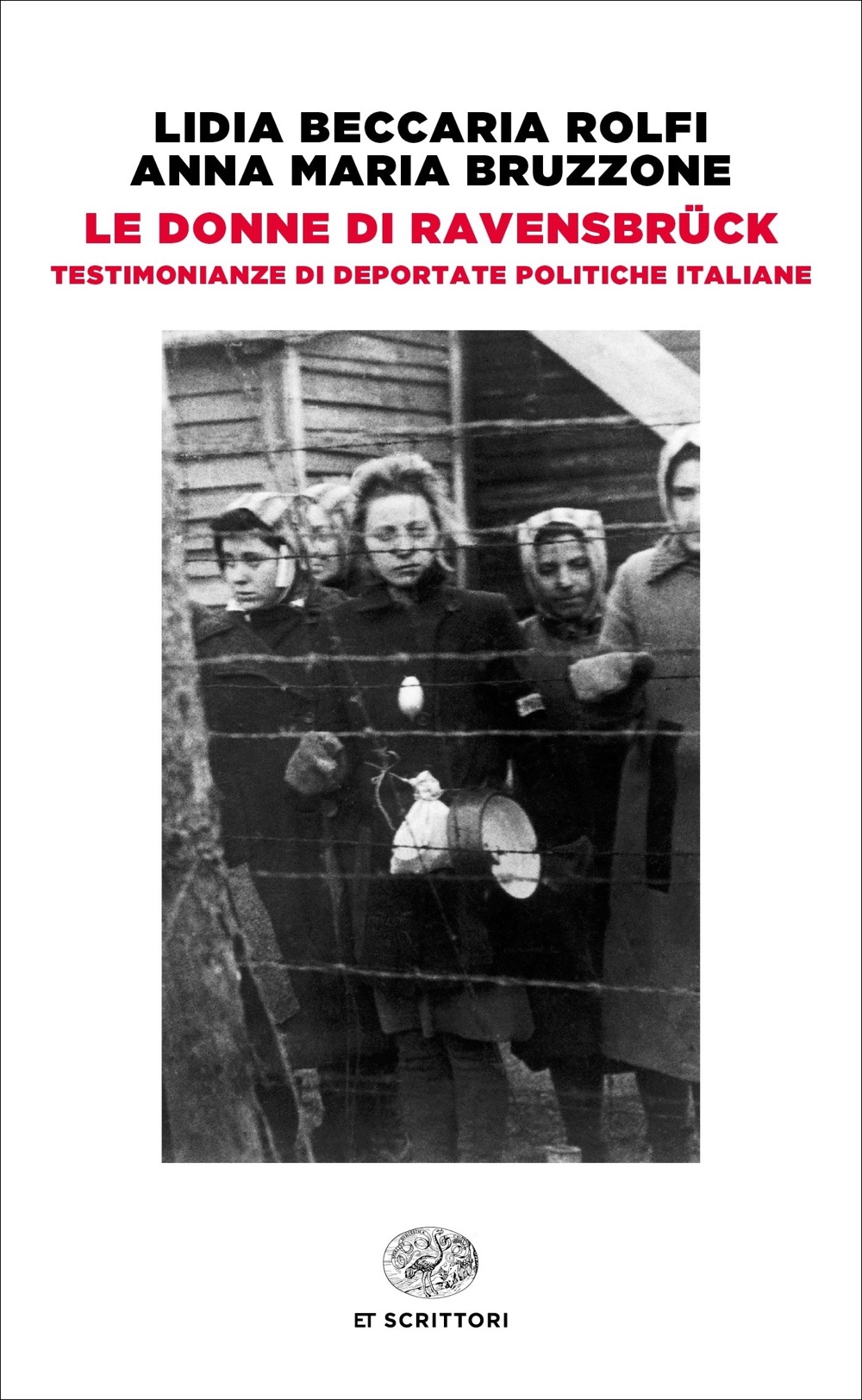 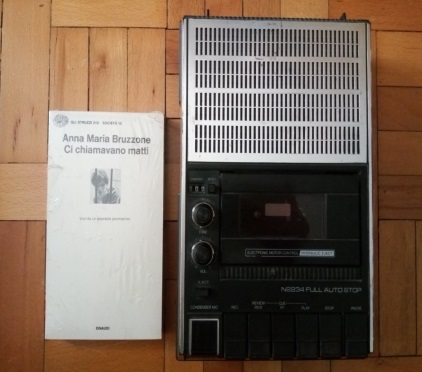 L. Beccaria Rolfi - A.M. Bruzzone, Le donne di Ravensbrück. Testimonianze di deportate politiche italiane, Torino, Einaudi, 1978 (2020)
The Italian archive             The curation tasks*
Metadata description

Verbatim transcription
4 long interviews
14 audio cassettes with a total duration of about 18 hours and 20 minutes. 
The analogue audio cassettes were digitized according to IASA standards (.wav format, 96000 Hz, 24 bit).
* Curation funded by CLARIN
5
Oral Histories about Ravensbrück worldwide and CLARIN members
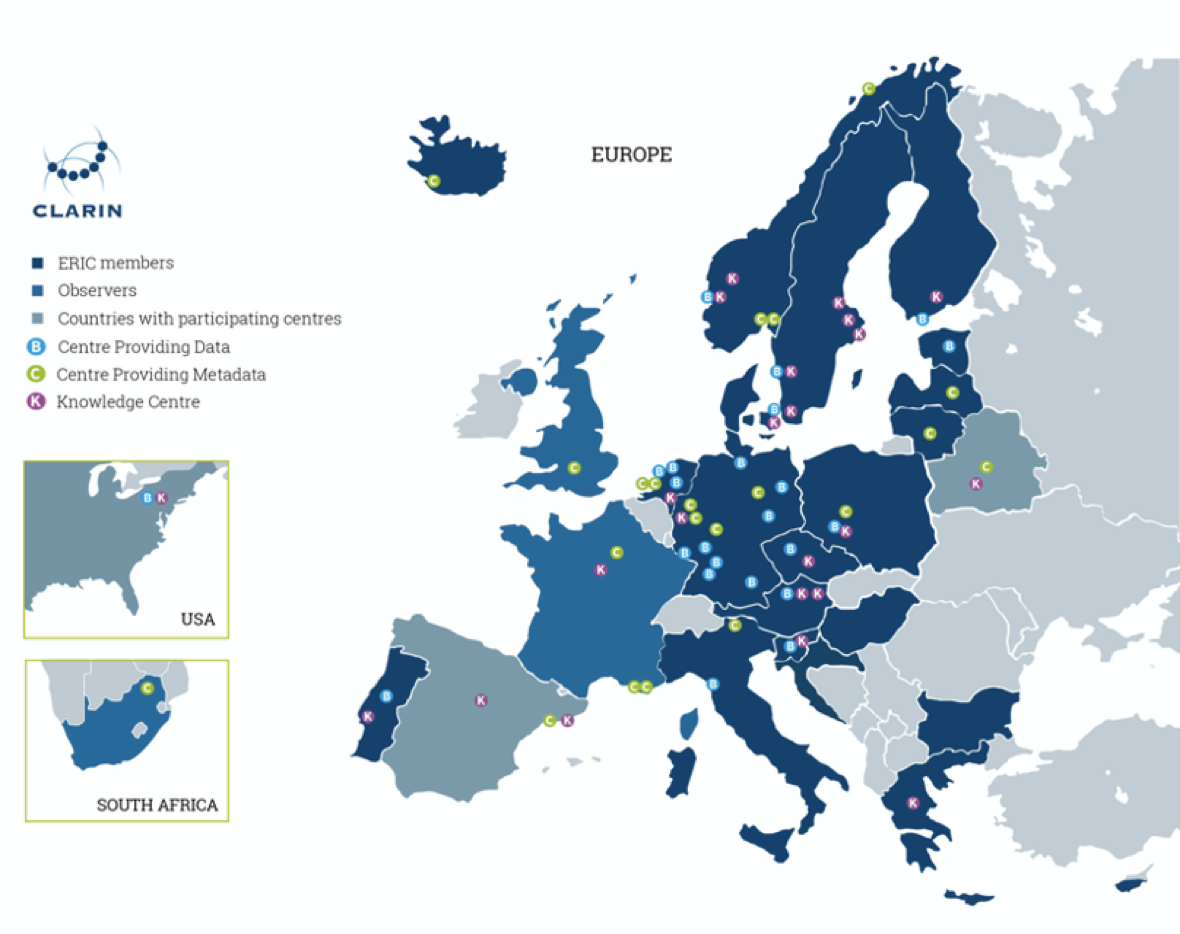 Museum of Dutch Resistance, Jewish Historical Museum, Getuigeverhalen
Imperial War museum
Polish  video archive
Fortunoff Collection
Holocaust Memorial Museum Collection
German video archive
Austrian video archive
Catalan archive
Bruzzone/Rolfi archive
Shoah Visual History Collection
6
[Speaker Notes: /]